HR-менеджмент
1.	Сучасні тренди. Теорія поколінь. 
2.	Емоційний інтелект.
3.	Soft skills
Топ-7 очікуваних HR-трендів
Міні-лекція: https://www.youtube.com/watch?v=i98BaVZkCt8
1. Розвиток гібридних офісних систем.
2. Посилений запит на гіг-працівників.
3. Якісна комунікація з віддаленими працівниками.
4. Нова етика.
5. Акцент на взаємну повагу в сервісі.
6. Нові методи управління ефективністю працівників.
7. Нові стратегії залучення та утримання талантів
Увага до проблемних напрямів:
Різноманітність (diversity) та рівноправність (equality)
Гібридна робота 
Зростання цінності навчання
Well-being програми для співробітників https://www.youtube.com/watch?v=lPn1obDizEQ&t=6s
Чотириденний робочий тиждень
Масова автоматизація
Теорія поколінь в менеджменті
https://www.youtube.com/watch?v=Q94n7YaOIBo&t=6s
- втрачене покоління (Lost Generation) (народжені в 1880-1900 роках); 
- величне покоління або покоління переможців (The Greatest Generation) (1901 – 1922(24));
 - мовчазне покоління або традиціоналісти (Silent Generation) (1923(25) – 1942(46)); 
- покоління бебі-бумерів (Baby Boom Generation) (1943(46) – 1960(64)); 
- покоління Х (Generation Х) або невідоме покоління (1961(65) –1980(83)); 
- покоління Y (Generation Y) або мілленіали, покоління «Next», покоління великого пальця (1978(83) – 1990(2003)); 
- покоління Z (Generation Z) або центеніали, покоління «ЯЯЯ» (Generation MeMeMe) (1991(2003) – 2000(23)); 
- покоління Альфа (після 2010(15) р.).
-
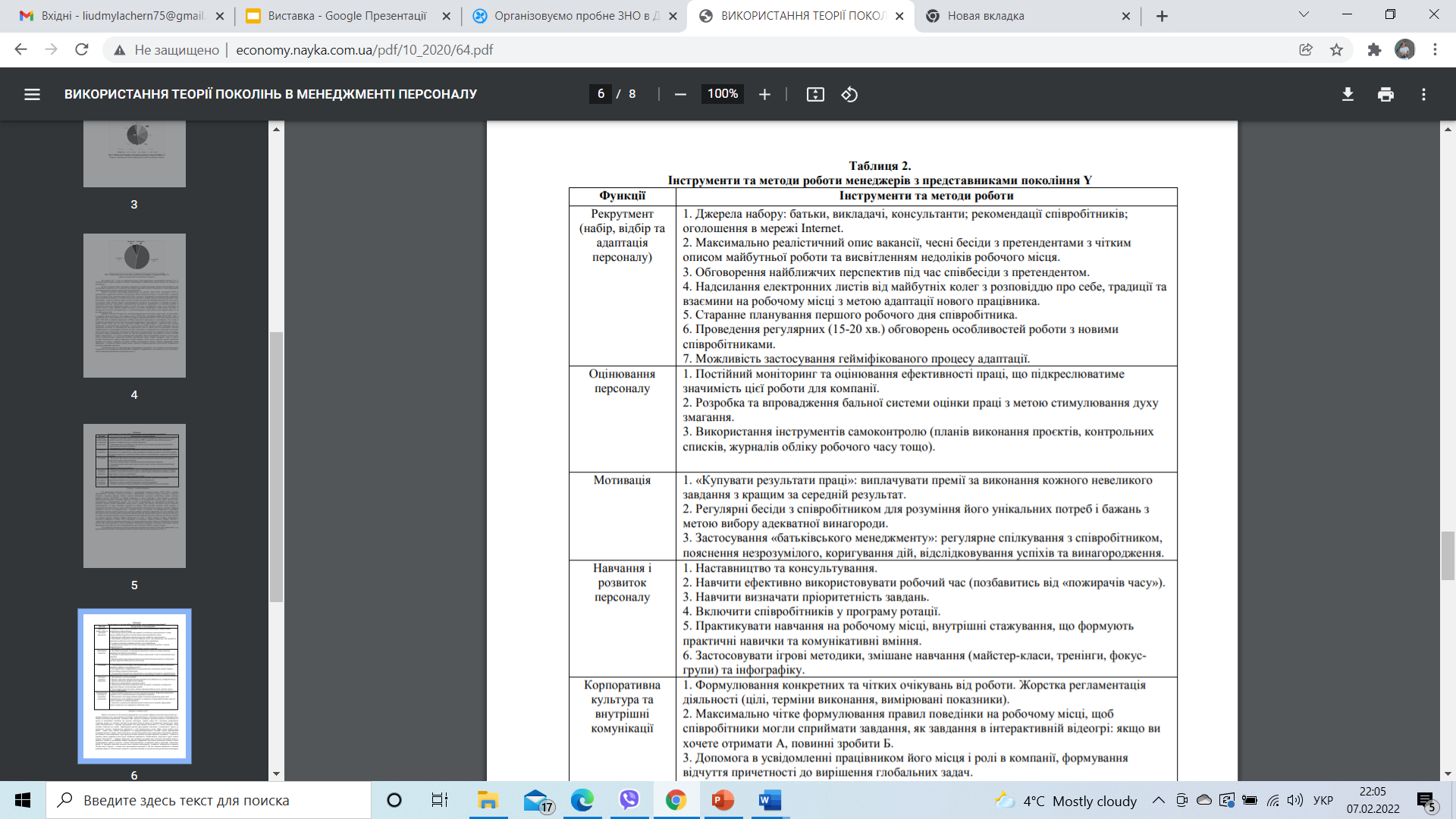 Тренди сучасних змін
І. Праця різних поколінь на одному підприємстві. 
ІІ. Впровадження гнучкого графіку роботи.
ІІІ. Робота для працівників-фрілансерів.
IV. Орієнтація на EVP (Employee Value Proposition) ‒ ціннісна пропозиція співробітнику Рекламний ролик про пошук фахівців. Крпоративна реклама: https://www.youtube.com/watch?v=h50Si9HZQeg
V. Діджиталізація рекрутингу передбачає проведення співбесіди (інтерв’ю) без фізичної присутності рекрутера.
Емоційний інтелект
7 ознак емоційного інтелекту: https://www.youtube.com/watch?v=FlmppIMzIOs&t=14s
Soft skills
Що таке Soft skills? та як їх розвивати? Яка різниця між Soft skills та Hard Skills? https://www.youtube.com/watch?v=WxWsWymbIB8&t=10s
Який ваш Soft skill потребує тренування? https://theoryandpractice.ru/questionnaires/kakoy-iz-vashih-soft-skills-trebuet-trenirovki
soft skills — це особисті характеристики, завдяки яким людина може успішно взаємодіяти в команді під час розв’язання будь-яких робочих питань.
Основні Soft skills
активне слухання (здатність уважно слухати, ставлячи допоміжні запитання, що дозволяють опоненту ширше розкрити думку та зрозуміліше пояснити свою позицію);
вміння вести перемовини;
невербальні елементи комунікації (вміння не тільки висловлювати думку розумно та стисло, але й застосовувати жести, міміку, поставу на підтвердження слів, що робить спілкування більш виразним);
вміння переконувати;
вміння презентувати та виступати публічно;
storytelling (вміння розповідати);
письмові навички (наприклад, вміння укладати звіти, вести бізнес-комунікацію).
вміння критично мислити, а саме: аналізувати ситуацію, що склалася, робити корисні висновки та змінювати поведінку відповідно до середовища; важливою характеристикою сучасного працівника вважається емпатія, здатність відчувати, розуміти та аналізувати почуття та емоції інших людей.
Завдання для тренування
Завдання: Прочитати уривок з вірша або короткий вірш із використанням жестів та міміки
Завдання: Створити сторітелінг
Критичне мислення. Курс для освітян https://courses.prometheus.org.ua/courses/course-v1:CZ+CTFT101+2017_T3/about